Lecture 08: The Expectation Maximization (EM) Theorem
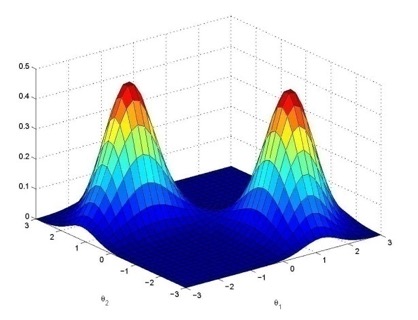 Objectives:
Synopsis
Algorithm Preview
Jensen’s Inequality (Special Case)
Theorem and ProofGaussian Mixture Modeling
Resources:
Textbook (Section 10.1)
Wiki: EM HistoryTomDean: EM TutorialFredJelinek: Statistical MethodsEdureka: Demonstration
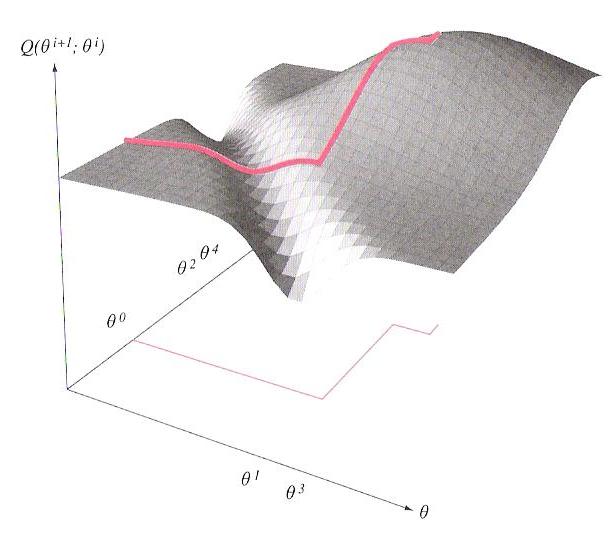 Synopsis
Expectation maximization (EM)  is an approach that is used in many ways to find maximum likelihood estimates of parameters in probabilistic models.
EM is an iterative optimization method to estimate some unknown parameters given measurement data.  Most commonly used to estimate parameters of a probabilistic model (e.g., Gaussian mixture distributions).
Can also be used to discover hidden variables or estimate missing data.
The intuition behind EM is an old one: alternate between estimating the unknowns and the hidden variables. This idea has been around for a long time. However, in 1977, Dempster, et al., proved convergence and explained the relationship to maximum likelihood estimation.
EM alternates between performing an expectation (E) step, which computes an expectation of the likelihood by including the latent variables as if they were observed, and a maximization (M) step, which computes the maximum likelihood estimates of the parameters by maximizing the expected likelihood found on the E step. The parameters found on the M step are then used to begin another E step, and the process is repeated.
Cornerstone of important  algorithms such as hidden Markov modeling; used in many fields including human language technology and image processing.
The Expectation Maximization Algorithm
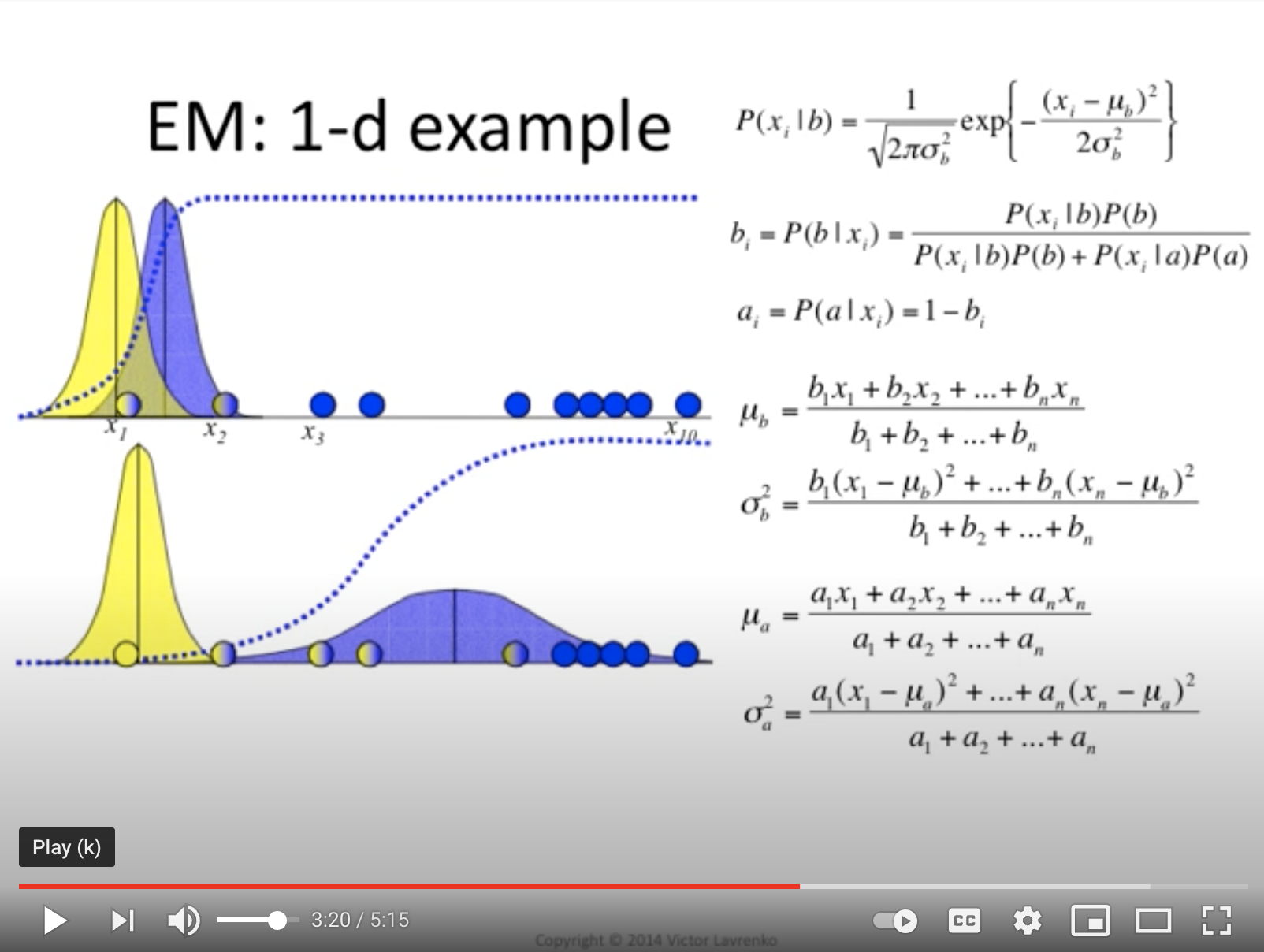 The Expectation Maximization Theorem (Preview)
EM Convergence
Special Case of Jensen’s Inequality
Special Case of Jensen’s Inequality
The EM Theorem
Proof Of The EM Theorem
Discussion of the EM Theorem
Discussion
Summary
Expectation Maximization (EM) Algorithm: a generalization of Maximum Likelihood Estimation (MLE) based on maximization of a posterior that data was generated by a model. EM is a special case of Jensen’s inequality. 
Jensen’s Inequality: describes a relationship between two probability distributions in terms of an entropy-like quantity. A key tool in proving that EM estimation converges.
The EM Theorem: proved that estimation of a model’s parameters using an iteration of EM increases the posterior probability that the data was generated by the model.
Application: explained how EM can be used to reestimate parameters of a Gaussian mixture distribution.
Example: Estimating Missing Data
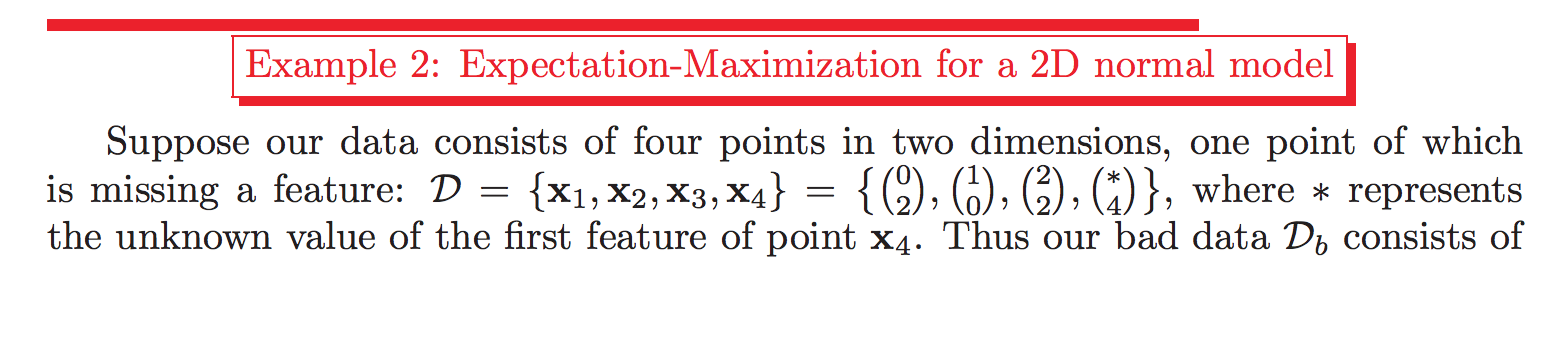 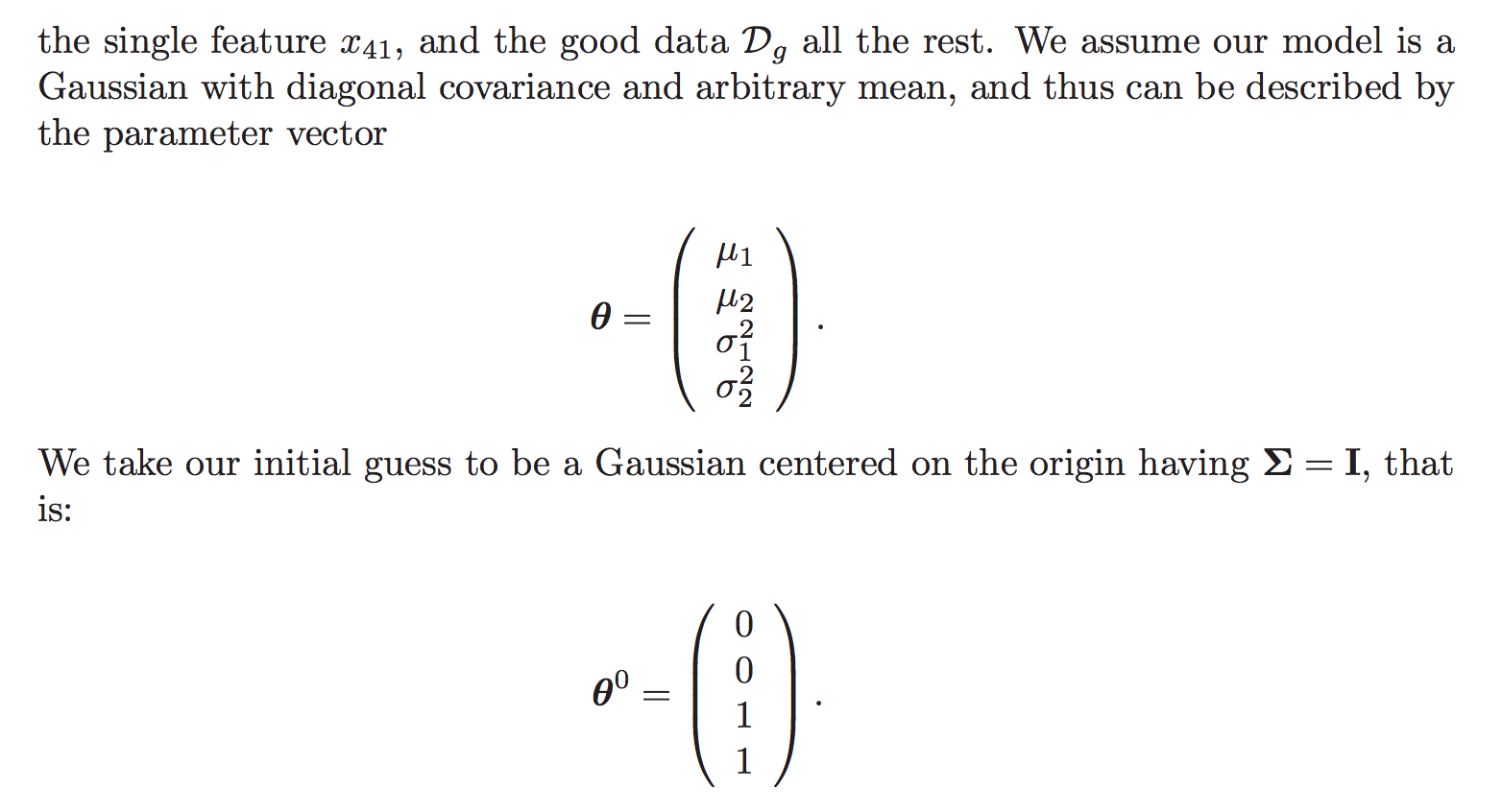 Example: Estimating Missing Data
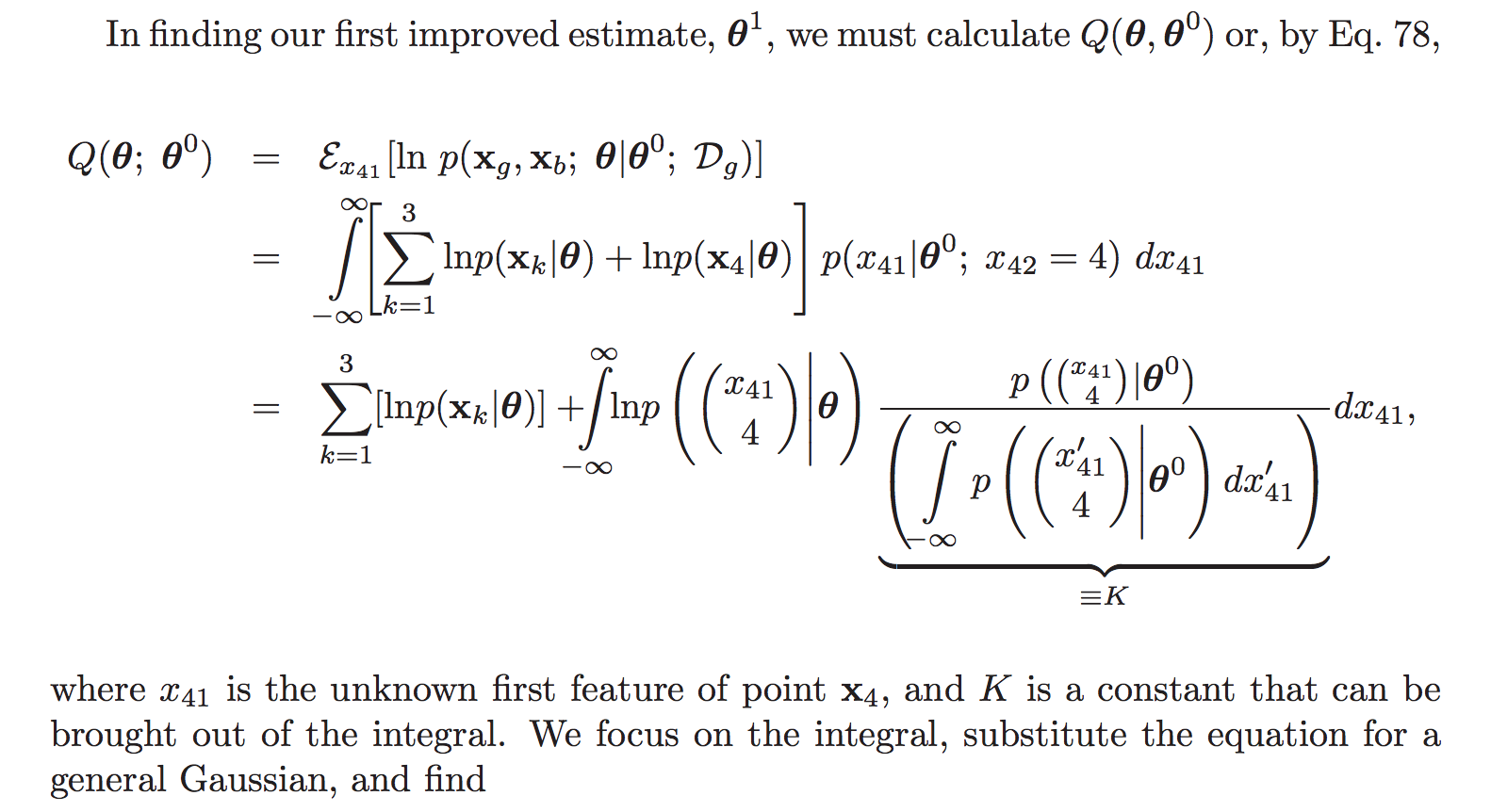 Example: Estimating Missing Data
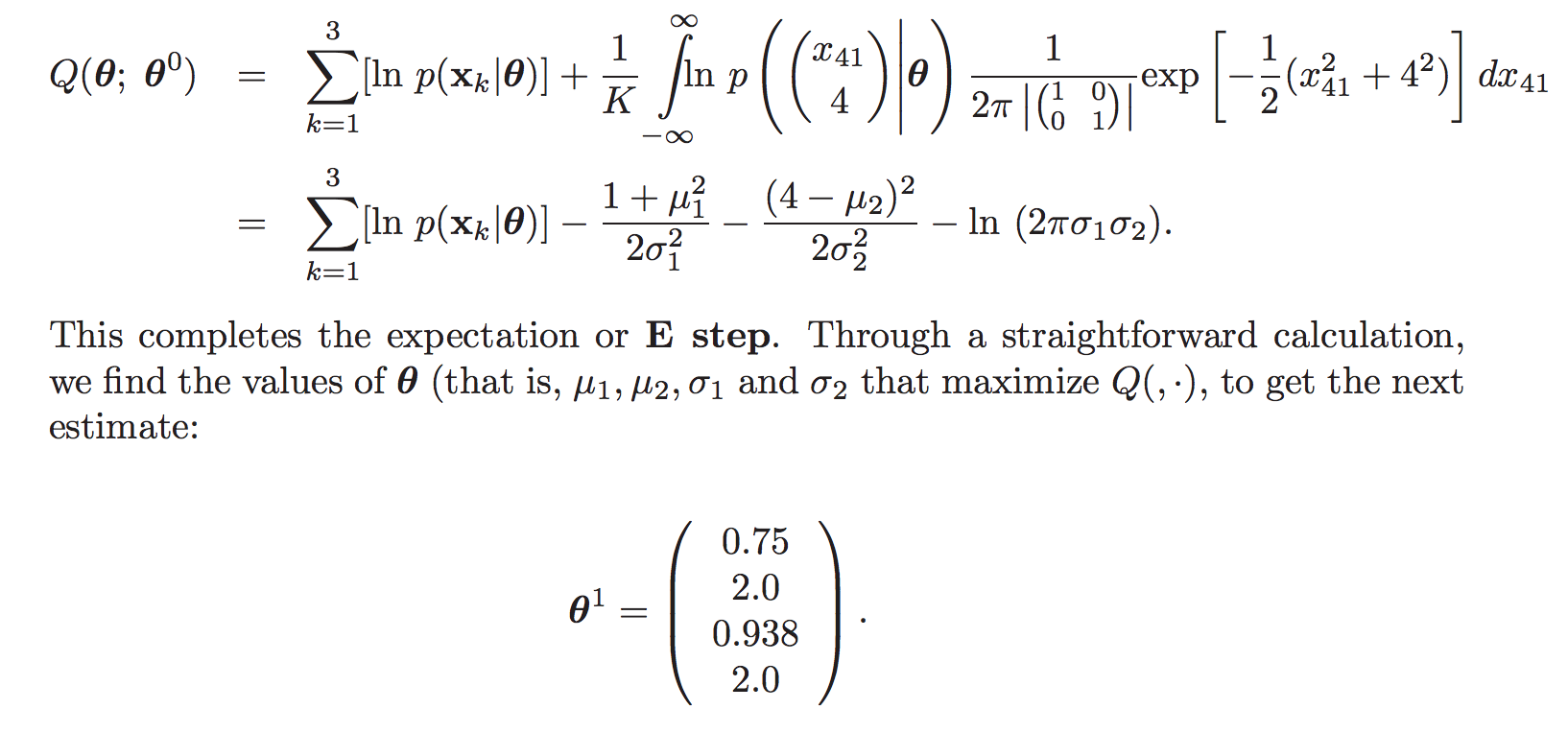 Example: Estimating Missing Data
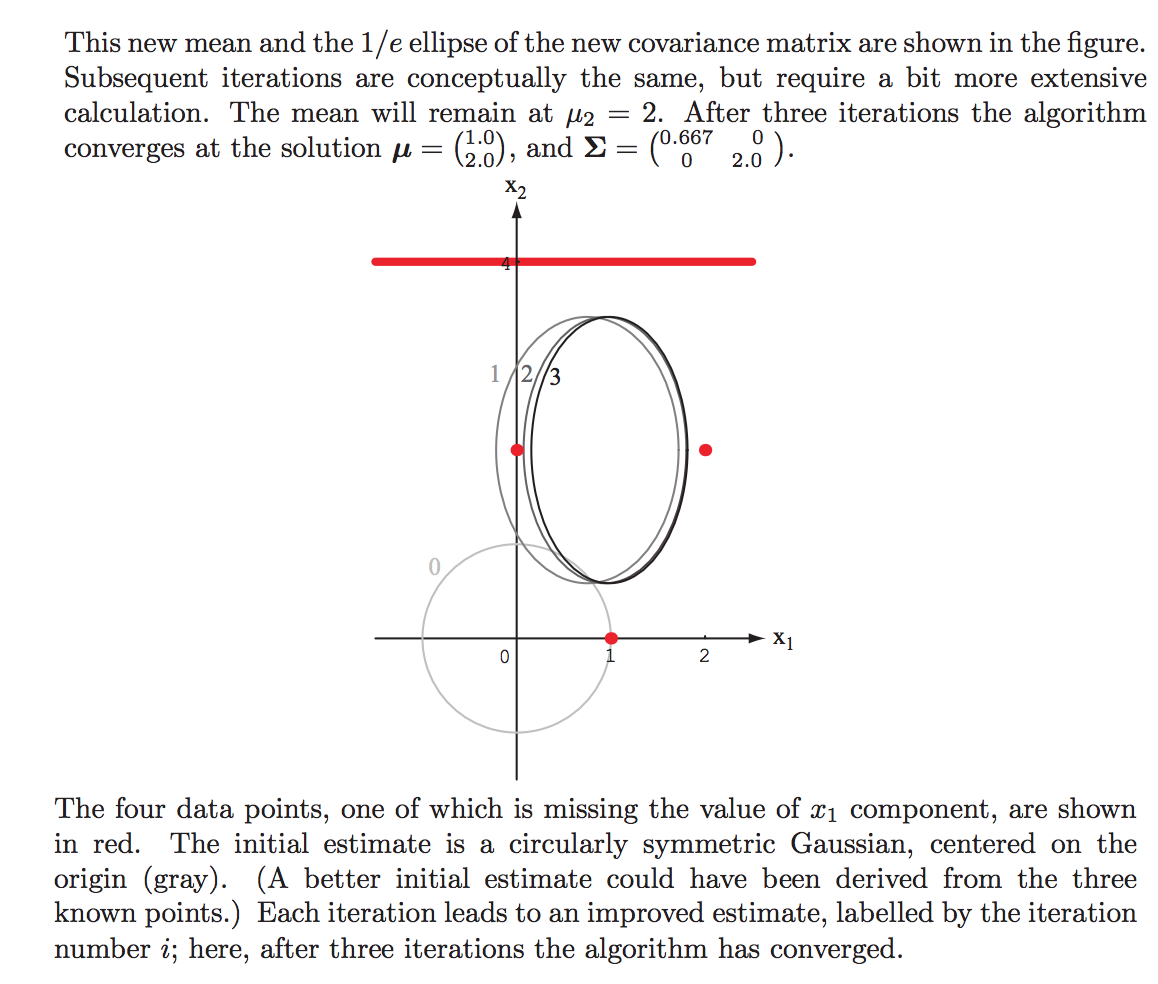 Example: Estimating Missing Data
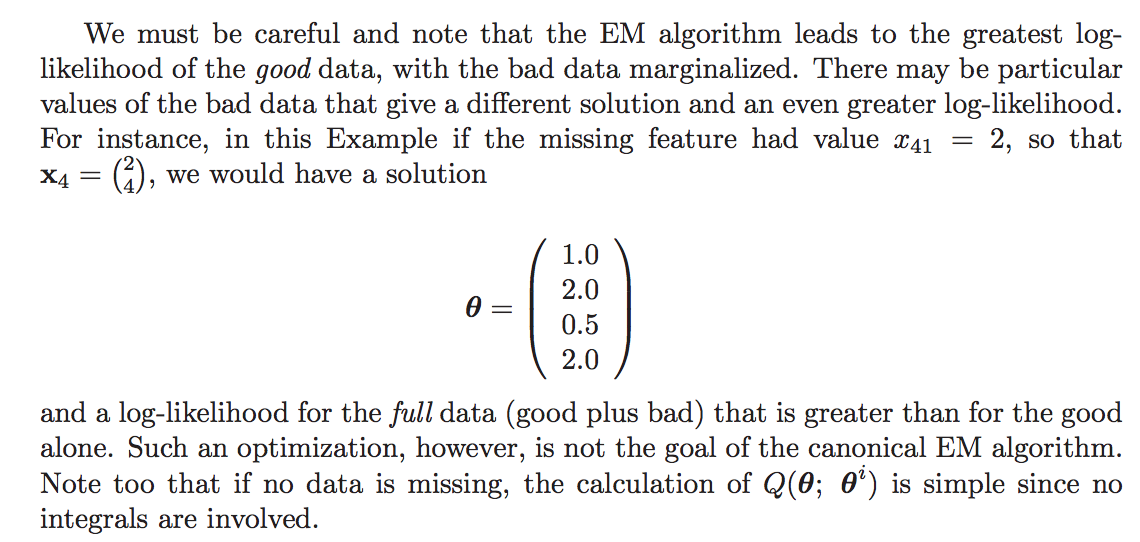 Example: Gaussian Mixtures
An excellent tutorial on Gaussian mixture estimation can be found at J. Bilmes, EM Estimation
An interactive demo showing convergence of the estimate can be found atI. Dinov, Demonstration